Friday, August 11, 2023
Rounding numbers and estimation
LO: Round a number to a given degree of accuracy
Rounding
Rounding a number is the process of approximating this number to a given degree of accuracy.
We round a number when we don’t need the exact value of that number, we need only an estimate of it.
It is often necessary/convenient/sensible to give approximations  to real life situations or as answers to certain calculations.
Example:
“About 12 000 people went to the football match last Sunday.”
“Loss of habitats and biological diversity continues, with more than 10 000 species considered under threat.”
[Speaker Notes: Talk through the example. 
Emphasize that 2.75241302 is not equal to 2.8. 2.8 is an approximation.]
Rounding
Rounding numbers correct to some place value to the left of the decimal point
The following rules apply when rounding numbers correct to some place value to the left of the decimal point.
If the digit after the one that is being rounded is less than 5 then keep the rounded digit unchanged and change all the remaining digits to the right of this to 0.
If the digit after the one that is being rounded is 5 or more then we need to add 1 to the rounded digit and change all the remaining digits to the right of this to 0.
[Speaker Notes: Talk through the example. 
Emphasize that 2.75241302 is not equal to 2.8. 2.8 is an approximation.]
Rounding
Example
In 2015 the number of IB School teaching the Diploma Programme was 2 795. Round this number correct to the nearest 10
Round 2795
Round 2795
Round 2795 to the nearest 10.
Look at the digit in the tens.
We need to write down every digit up to this.
Look at the digit in the units.
If this digit is 5 or more then we need to add 1 to the digit in the tens.
Because is 9 it becomes 10, which mean 79 becomes 80.
2795 to the nearest 10 is 2800.
[Speaker Notes: Talk through the example. 
Emphasize that 2.75241302 is not equal to 2.8. 2.8 is an approximation.]
Rounding numbers correct to some place value to the left of the decimal point.
Numbers can be rounded to the nearest 10, 100, 1000, etc.
Rounding to the nearest 1 000
4 8  3 2 5
5 or bigger ?
5 or bigger ?
5 or bigger ?
49 000
49 000
48 000
Rounding
4 8 5 2 5
4 8 7 2 5
No
Yes
Yes
Rounding numbers correct to some place value to the left of the decimal point.
Numbers can be rounded to the nearest 10, 100, 1000, etc.
Rounding to the nearest 100
4 8 1
5 or bigger ?
5 or bigger ?
5 or bigger ?
1 300
500
500
Rounding
5 2 5
1 3 0 9
Yes
No
No
Rounding numbers correct to some place value to the left of the decimal point.
Numbers can be rounded to the nearest 10, 100, 1000, etc.
Rounding to the nearest 10
2 3 5
5 or bigger ?
5 or bigger ?
5 or bigger ?
1 010
750
240
Rounding
7 4 5 . 2 6
1 0 0 9
Yes
Yes
Yes
Rounding decimal places
Rounding decimal numbers correct to a given number of decimal places (dp).
The following rules apply when rounding numbers correct to a given number of decimal places (dp)
If the digit after the one that is being rounded is less than 5 then keep the rounded digit unchanged and delete the following digits.
If the digit after the one that is being rounded is 5 or more then we need to add 1 to the rounded digit and delete the following digits.
[Speaker Notes: Talk through the example. 
Emphasize that 2.75241302 is not equal to 2.8. 2.8 is an approximation.]
Rounding decimal places
It is often necessary/convenient/sensible to give approximations  to real life situations or as answers to certain calculations.
For example
The time in which an athlete runs a 100m race is given by: a) 10.1 seconds  b) 10.14 seconds or c) 10 seconds.
100 Metre times need to be accurate to the nearest hundredth of a second. Hence 10.14 s is the sensible answer
Rounding decimal places
It is often necessary/convenient/sensible to give approximations  to real life situations or as answers to certain calculations.
For example if a case of wine containing 6 bottles costs £25 then you could price a single bottle by calculating £25  6 = £4.166666667.  It would be pointless to write out all the numbers on your calculator display. Since we are dealing with money (pounds and pence) we only need 2 decimal places (2 d.p.) So it  would be much better to write down £4.17.
Decimal Places (Rounding)
Numbers can be rounded to 1,2, 3 or more decimal places.
Rounding to 1 d.p
4 . 8 3 2 5
5 or bigger ?
5 or bigger ?
5 or bigger ?
4.8
4.8
4.9
Rounding decimal places
4. 8 5 2 5
4. 8 4 2 5
No
No
Yes
Rounding to 1 d.p
4 . 8 3 2 5
4. 8 5 2 5
4. 8 4 2 5
No
No
Yes
5 or bigger ?
5 or bigger ?
5 or bigger ?
5 or bigger ?
5 or bigger ?
5 or bigger ?
4.8
4.8
4.9
4.9
4.9
4.9
Rounding decimal places
4. 8 6 2 5
4. 8 7 2 5
4. 8 9 2 5
Yes
Yes
Yes
1.43
0.61
0.29
0.56
0.40
5.84
5 or bigger ?
5 or bigger ?
5 or bigger ?
5 or bigger ?
5 or bigger ?
5 or bigger ?
Rounding to 2 d.p
1. 4 2 6 1
5. 8 4 2 5
0. 6 0 8 3
No
Yes
Yes
0. 2 9 4 3
0. 5 5 5 0
0. 3 9 7 0
Yes
No
Yes
1.426
0.608
6.295
5.401
0.400
5.843
5 or bigger ?
5 or bigger ?
5 or bigger ?
5 or bigger ?
5 or bigger ?
5 or bigger ?
Rounding to 3 d.p
1. 4 2 6 1 8
5. 8 4 2 5 4
0. 6 0 8 3 4
Yes
No
No
6. 2 9 4 7 1
5. 4 0 0 9 7
0. 3 9 9 7 7
Yes
Yes
Yes
For example,
4 890 351
4 890 351
This is the first significant figure
and
0.0007506
0.0007506
This is the first significant figure
Rounding to significant figures
Numbers can also be rounded to a given number of significant figures.
The first significant figure of a number is the first digit which is not a zero.
4 890 351
0.0007506
4 890 351
This is the fourth significant figure
This is the fourth significant figure
This is the third significant figure
For example,
0.0007506
4 890 351
4 890 351
4 890 351
This is the third significant figure
This is the first significant figure
This is the second significant figure
and
0.0007506
0.0007506
0.0007506
This is the first significant figure
This is the second significant figure
Rounding to significant figures
The second, third and fourth significant figures are the digits immediately following the first significant figure, including zeros.
Rounding to significant figures
Rounding numbers correct to n significant figures (sf).
The following rules apply when rounding numbers correct to n significant figures (sf).
If the (n + 1)th figure is less than 5 then keep the nth figure unchanged,
If the (n + 1)th figure is 5 or more then add 1 to the nth figure,
In both cases all the figures to the right of figure n should be deleted if they are to the right of the decimal point and should be replaced by zeros if they are to the left of the decimal point.
[Speaker Notes: Talk through the example. 
Emphasize that 2.75241302 is not equal to 2.8. 2.8 is an approximation.]
Rounding to significant figures
It is often necessary/convenient/sensible to give approximations  to real life situations or as answers to certain calculations.
If you read in the Saturday sports section of the paper that the attendance at a football match was exactly 43,786 and a friend at school on Monday asked you about the attendance, you would probably say about 44,000. In this case you are giving an approximate answer to 2 S.f.
Significant Figures (Rounding)
Numbers can be rounded to 1,2, 3 or more significant figures. We count the number of figures from the first non-zero digit.
First non-zero digit.
Rounding to 1 s.f
5 or bigger ?
5 or bigger ?
5 or bigger ?
4
6
0.04
4 . 3 3 2 5
0. 0 4 2 5
5. 7 4 2 5
No
No
Yes
First non-zero digit.
First non-zero digit.
5 or bigger ?
5 or bigger ?
0.08
0.002
Significant Figures (Rounding)
Rounding to 1 s.f
0. 0 0 1 5
0 . 0  7 6
Yes
Yes
First non-zero digit.
5 or bigger ?
5 or bigger ?
1.5
0.054
Significant Figures (Rounding)
Rounding to 2 s.f
1 . 4 7 2 9
0. 0 5 3 5
Yes
Yes
First non-zero digit.
5 or bigger ?
5 or bigger ?
0.00056
6.1
Significant Figures (Rounding)
Rounding to 2 s.f
6 . 0 7 2 9
0. 0 0 0 5 6 3
No
Yes
First non-zero digit.
5 or bigger ?
5 or bigger ?
0.0205
2.08
Significant Figures (Rounding)
Rounding to 3 s.f
2 . 0 7 5 9
0. 0 2 0 4 6 3
Yes
Yes
First non-zero digit.
5 or bigger ?
5 or bigger ?
0.01024
2.075
Significant Figures (Rounding)
Rounding to 4 s.f
2 . 0 7 5 1
0. 0 1 0 2 3 8 3
Yes
No
Significant Figures (Rounding)
When we approximate whole numbers we may need to insert zeros as required in order to maintain the size of the number.
5 or bigger ?
5 or bigger ?
5 or bigger ?
1 000
20 000
500 000
Rounding whole numbers to 1 s.f
1  4 7 2
4  8 8 1 3 5
2  2 7 2 8
Yes
No
No
Significant Figures (Rounding)
When we approximate whole numbers we may need to insert zeros as required in order to maintain the size of the number
Rounding whole numbers to 1 s.f
5 or bigger ?
5 or bigger ?
5 or bigger ?
200
600
80
2 4 1
7 5
5 8 7
Yes
No
Yes
Significant Figures (Rounding)
When we approximate whole numbers we may need to insert zeros as required in order to maintain the size of the number
Rounding whole numbers to 2 s.f
5 or bigger ?
5 or bigger ?
5 or bigger ?
1 500
43 000
200 000
1 4 7 2
2 0 4 4 7 8
4 2 7 2 8
Yes
No
Yes
Significant Figures (Rounding)
When we approximate whole numbers we may need to insert zeros as required in order to maintain the size of the number
Rounding whole numbers to 2 s.f
5 or bigger ?
5 or bigger ?
5 or bigger ?
240
290
760
7 5 6
2 8 7
2 4 3
Yes
Yes
No
Significant Figures (Rounding)
When we approximate whole numbers we may need to insert zeros as required in order to maintain the size of the number
Rounding whole numbers to 3 s.f
5 or bigger ?
5 or bigger ?
5 or bigger ?
5 470
83 800
975 000
5 4 7 2
9 7 4 9 7 8
8 3 7 9 8
Yes
No
Yes
Significant Figures (Rounding)
When we approximate whole numbers we may need to insert zeros as required in order to maintain the size of the number
Rounding whole numbers to 4 s.f
5 or bigger ?
5 or bigger ?
5 or bigger ?
34 720
13 800
624 800
3 4 7 2 1
1 3 7 9 8
6 2 4 7 7 8
No
Yes
Yes
“is approximately equal to”
Estimation
Martin uses his calculator to work out  39 × 72.
The display shows an answer of 1053.
How do you know this answer must be wrong?
39 × 72  
40 × 70  =
2800
Also, if we multiply together the last digits of 39 and 72 we have
9 × 2 = 18.
9 × 2 = 18.
The product of 39 and 72 must therefore end in an 8.
[Speaker Notes: Explain that there are times when there is no need to calculate an exact answer and an estimate is sufficient.
For example, we might be doing some supermarket shopping and we might want to keep track of how much we are spending. 
In maths, it is often useful to estimate an answer before doing a calculation (as we did in the starter activity) or after we’ve done a calculation to make sure our answer is sensible.
Calculators can be very useful for working things out, but only if we press the right buttons! We should always check that the answer given by our calculator is sensible.
Introduce the notation .
Introduce the rule that the product of two numbers must end in the same digit as the product of the end digits of the numbers.
Ask pupils if they can work out what Martin did wrong whey he calculated 39 × 72 (he typed 39 × 27 into his calculator by mistake).]
Estimation
How could we estimate the answer to 3.5 × 17.5?
3.5 × 17.5 can be approximated to:
4 × 20 =
80
[Speaker Notes: Explain that there can be many ways to estimate the answer to a problem.
For example we could estimate 3.5 × 17.5 to be approximately equal to: 
4 × 20, if we only need a rough estimate it is best to choose numbers we can work with easily in our heads – it may not give the most accurate answer but we can at least have the correct order of magnitude.
3 × 18, round 3.5 down and 17.5 up. (Also, discuss mental strategies for calculating 3 × 18. For example, 3 × 20 is 60, subtract 3 × 2, 6, equals 54. Or 3 × 10 is 30, plus 3 x 8, 24, equals 54.)
4 × 17, round 3.5 up and 17.5 down. (Also, discuss mental strategies for calculating 4 × 17. For example, double 17 is 34, and double 34 is 68. Or 4 × 10 is 40, plus 4 × 7, 28, equals 68.)
Discuss the last approximation. We know that 3 × 17 must be below the actual answer because we’ve rounded both numbers down and we know that 4 × 18 must be above the actual answer because we’ve rounded both answers up. Therefore the answer must lie between 51 and 72.
Discuss the benefits of each approximation.
4 × 20 is the least accurate, but it is the easiest to work out.
3 × 18 and 4 × 17 are similarly accurate – it depends on which one you would rather work out in you head. Since we have a strategy for multiplying by 4 (doubling and then doubling again) it may be sensible to use that approximation.
Lastly, how can we work out what number is half-way between 51 and 72?
Establish that we can work out 51 + 72 and divide by 2 to get 61.5.
3.5 × 17.5 is actually 61.25, so 61.5 is an excellent approximation. The disadvantage of this approximation is that there is a lot of mental maths to do.
It is also worth pointing out that when multiplying two numbers it is preferable to either round both numbers up or round both numbers down.]
Estimation
How could we estimate the answer to 5948 ÷ 58?
5948 ÷ 58 can be approximated to:
6000 ÷ 60 =
100
[Speaker Notes: Stress that we must round to numbers that we can use to work out an answer mentally.
If we were multiplying 4948 by 58 then 5000 × 60 would be the easiest approximation to do in our heads (if not the most accurate). 
However, 5000 and 60 are not good numbers to choose when dividing because 60 does not divide exactly into 5000.  Establish that we should always try to round to a number that we can divide by mentally.
We can either round 58 down to 50 because we know that 50 divides exactly into 5000 or we can round 58 up to 60 and round 4948 to the closest multiple of 60.
Explain that rounding 4948 to 4950 would make an even better approximation because 4950 is closer to 4948 than 5000.
If we wanted to round 58 to 60 to get a closer approximation, what would be a sensible number to round 4948 to? Think of your 6 times table.
How about 4800? Because 6 × 8 = 48 (4800 ÷ 60 = 80).
Check the actual answer using a calculator to establish that 4948 ÷ 58 = 85.31 (to 2 decimal places).
Conclude that the last approximation, although a bit more difficult to work out mentally was the most accurate.
Stress again that when estimating answers it is most important to find the right balance between approximating to numbers that we can confidently work with mentally and choosing numbers that are as close as possible to those in the original problem.
Also, when dividing it is preferable to either round both numbers up or both numbers down.]
Thank you for using resources from
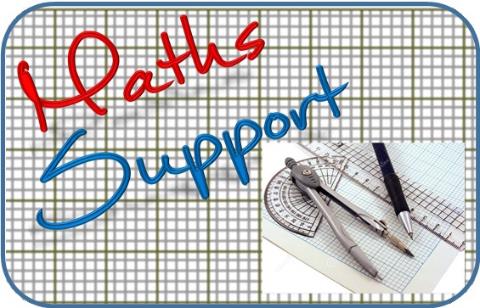 For more resources visit our website
https://www.mathssupport.org
If you have a special request, drop us an email
info@mathssupport.org